ЧПУ Станок «Саранча»
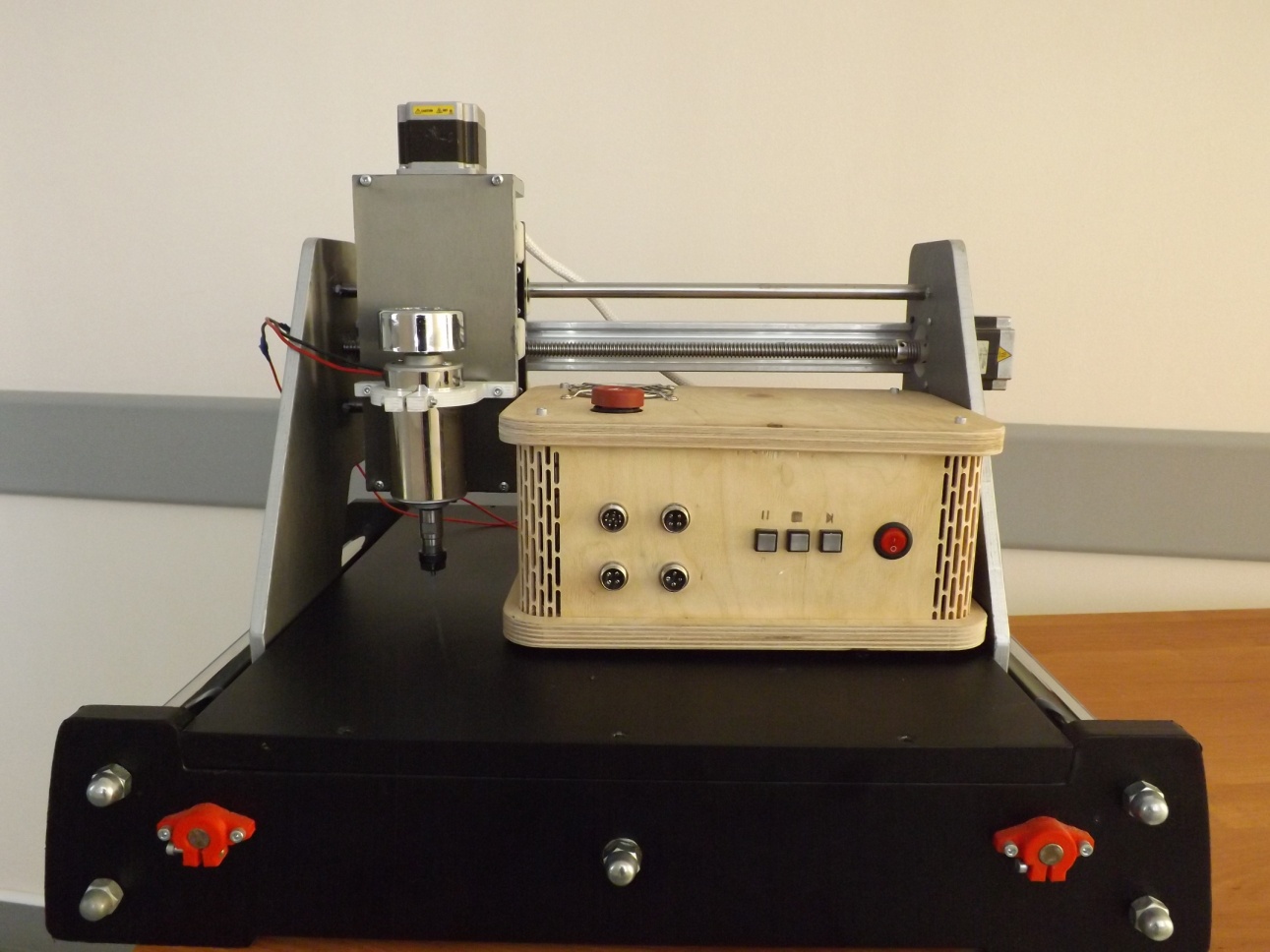 Создатель: Буйнов Д.
Преподаватель: Кадикин Р.Р.
Цель  моей работы: 
	 создание рабочей модели станка, на основе Arduino Mega и шаговых двигателях. 

Актуальность моего проекта состоит в том, что другие ЧПУ станки стоят очень дорого, а мой около 20 т.р., и по размерам он намного меньше, так что его можно использовать в домашних условиях.
Технические  характеристики:
	Рабочее поле – 350*350
	Точность позиционирования – 0.01 мм
	Скорость перемещения – до 1000 мм/мин.
	Трапецевидный винт – 12 мм
	Направляющие – 12 мм
	Шаговые  двигатели – NEMA 17